Lonely as a Cloud  
A LONELY PPT
Lonely as a Cloud
A lonely  power  point
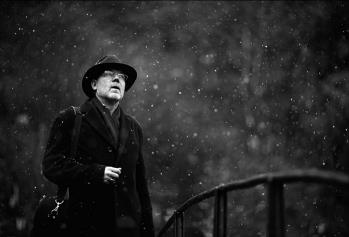 Lonely
As a cloud
I Wandered Lonely as a Cloud 
William Wordsworth  
I wandered lonely as a cloud  
That floats on high o'er vales and hills 
When all at once I saw a crowd,  
A host, of golden daffodils;
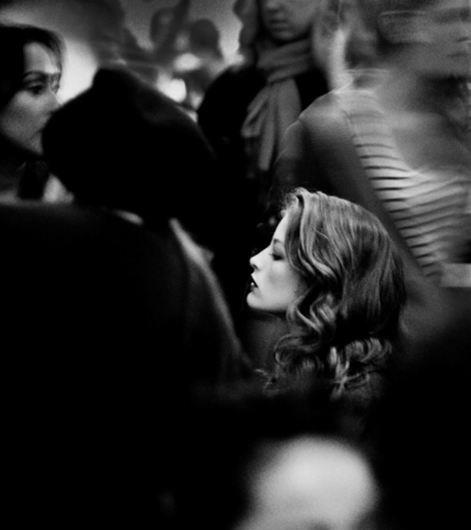 Lonely as a Cloud
Lonely  as  a  Cloud
A lonely  power  point
For oft, when on my couch I lie 
In vacant or in pensive mood, 
They flash upon that inward eye
Lonely  as  a  Cloud
The waves beside them danced; but they  
Out-did the sparkling waves in glee:
A poet could not but be gay
Lonely  as  a  Cloud
The waves beside them danced; but they  
Out-did the sparkling waves in glee:
A poet could not but be gay
The waves beside them danced; but they  
Out-did the sparkling waves in glee:
A poet could not but be gay
Lonely  as  a  Cloud
The waves beside them danced; but they  
Out-did the sparkling waves in glee:
A poet could not but be gay
Lonely as a Cloud
A lonely  power  point
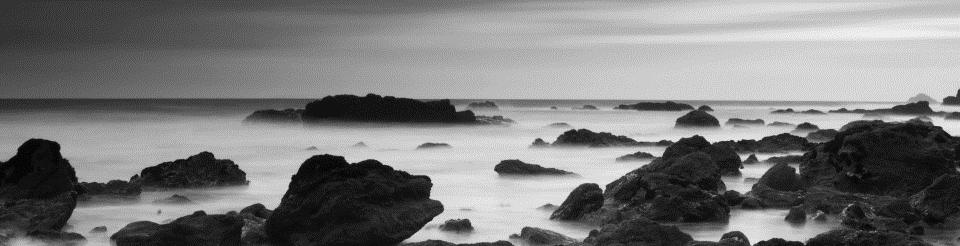 Lonely  as  a  Cloud
Lonely  as  a  Cloud
The waves beside them danced; but they  
Out-did the sparkling waves in glee:
A poet could not but be gay
Lonely as a Cloud
A lonely  power  point
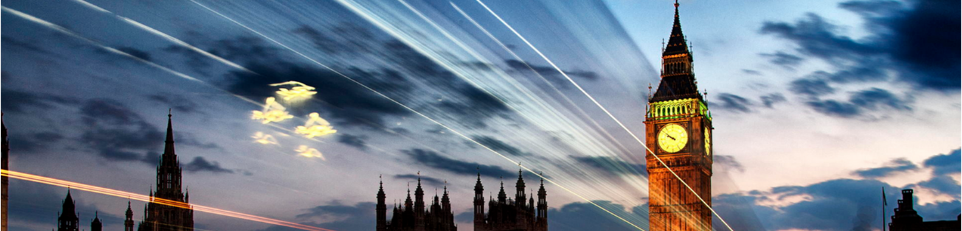 I Wandered Lonely as a Cloud 
William Wordsworth  
I wandered lonely as a cloud  
That floats on high o'er vales and hills 
When all at once I saw a crowd,  
A host, of golden daffodils;
Lonely  
as  a  Cloud
01
Lonely as a Cloud
02
Lonely as a Cloud
03
Lonely as a Cloud
Lonely as a Cloud
A lonely  power  point
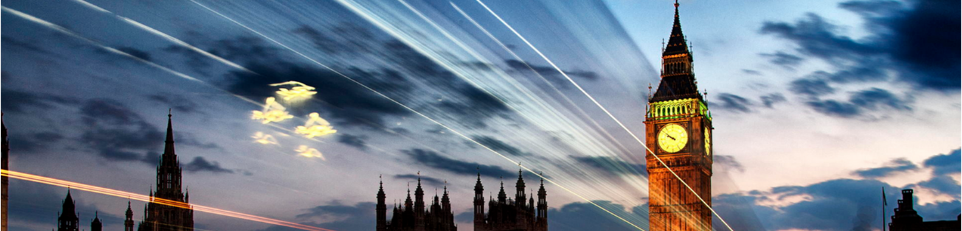 I Wandered Lonely as a Cloud 
William Wordsworth  
I wandered lonely as a cloud  
That floats on high o'er vales and hills 
When all at once I saw a crowd,  
A host, of golden daffodils;
Lonely  
as  a  Cloud
01
Lonely as a Cloud
02
Lonely as a Cloud
03
Lonely as a Cloud
Lonely as a Cloud
A lonely  power  point
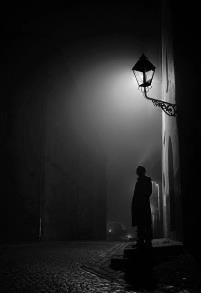 Lonely  as  a  Cloud
I Wandered Lonely as a Cloud 
William Wordsworth  
I wandered lonely as a cloud  
That floats on high o'er vales and hills 
When all at once I saw a crowd,  
A host, of golden daffodils;
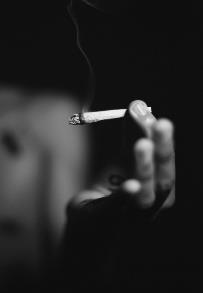 Lonely as a Cloud
A lonely  power  point
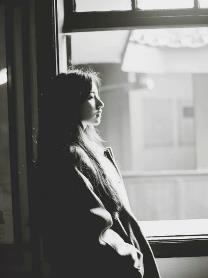 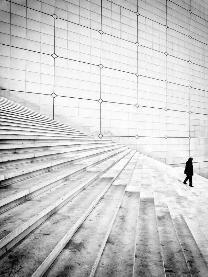 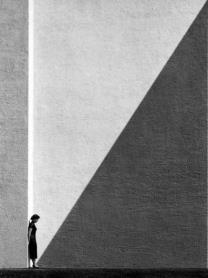 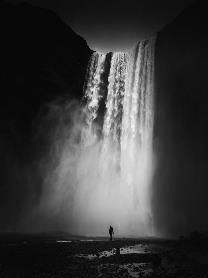 Lonely  
As  a Cloud

I Wandered Lonely as a Cloud 
William Wordsworth  
I wandered lonely as a cloud
I Wandered Lonely as a Cloud .William Wordsworth .I wandered lonely as a cloud.hat floats on high o'er vales and hills .When all at once I saw a crowd,  A host, of golden daffodils;
Lonely as a Cloud
A lonely  power  point
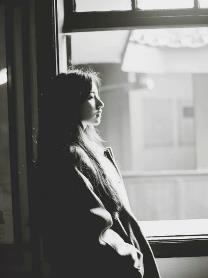 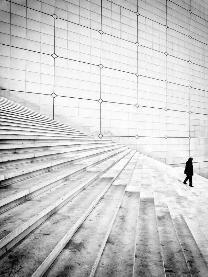 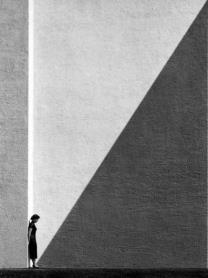 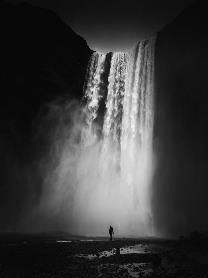 Lonely  
As  a Cloud

I Wandered Lonely as a Cloud 
William Wordsworth  
I wandered lonely as a cloud
I Wandered Lonely as a Cloud .William Wordsworth .I wandered lonely as a cloud.hat floats on high o'er vales and hills .When all at once I saw a crowd,  A host, of golden daffodils;
Lonely as a Cloud
A lonely  power  point
Lonely  
As  a Cloud

I Wandered Lonely as a Cloud 
William Wordsworth  
I wandered lonely as a cloud
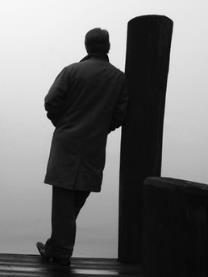 THANK YOU
POWERPOINT TEMPLATE